Правила написания программы
Конструкции одного уровня вложенности записываются на одном вертикальном уровне  (начинаются с одной позиции в строке)
Вложенная конструкция записывается смещенной по строке на несколько позиций вправо относительно внешней для нее конструкции.
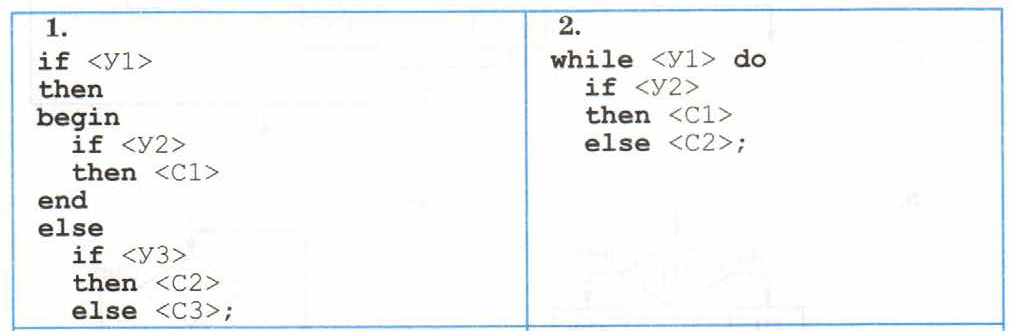 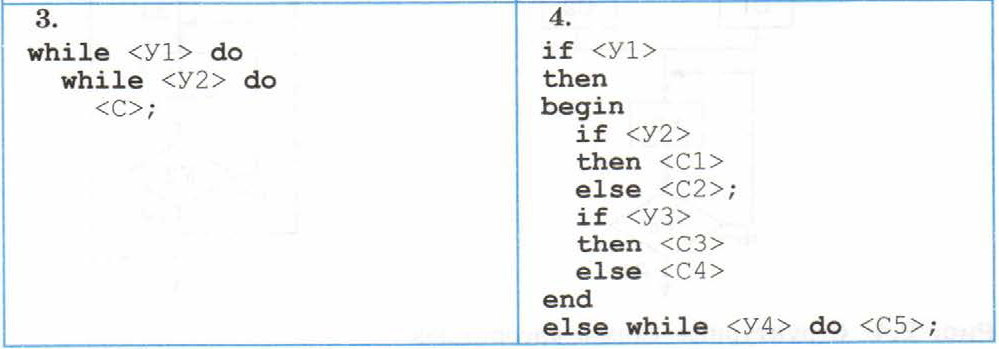 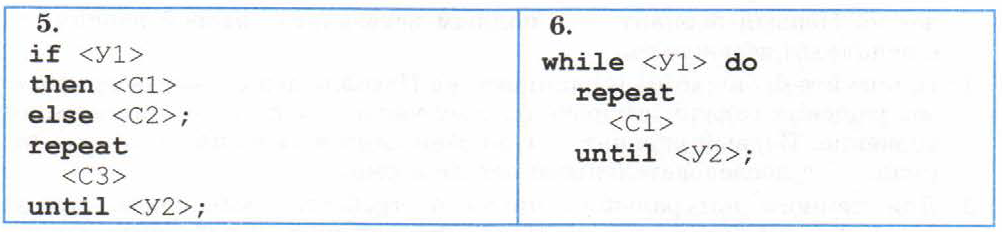 О структурном программировании
Структурное программирование – это не только форма описания алгоритма и программы, но еще и способ мышления программиста. Размышляя над алгоритмом, нужно стремиться составлять его из стандартных структур.
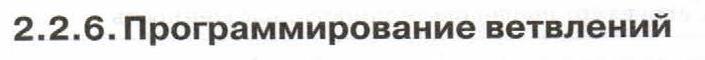 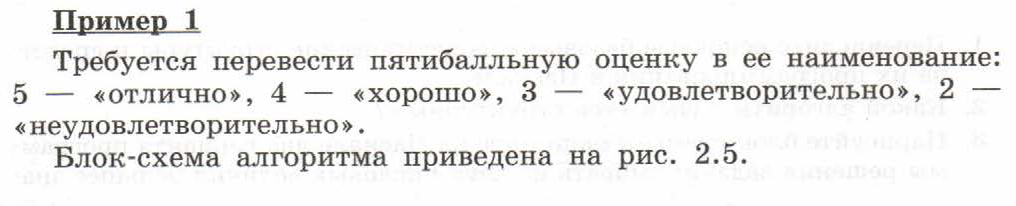 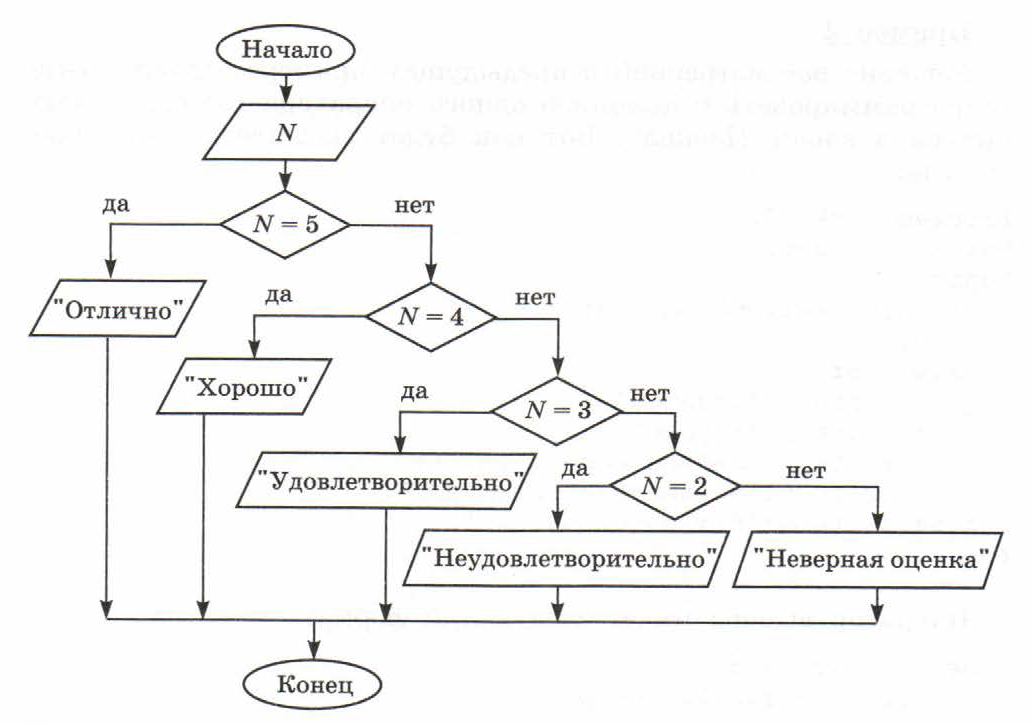 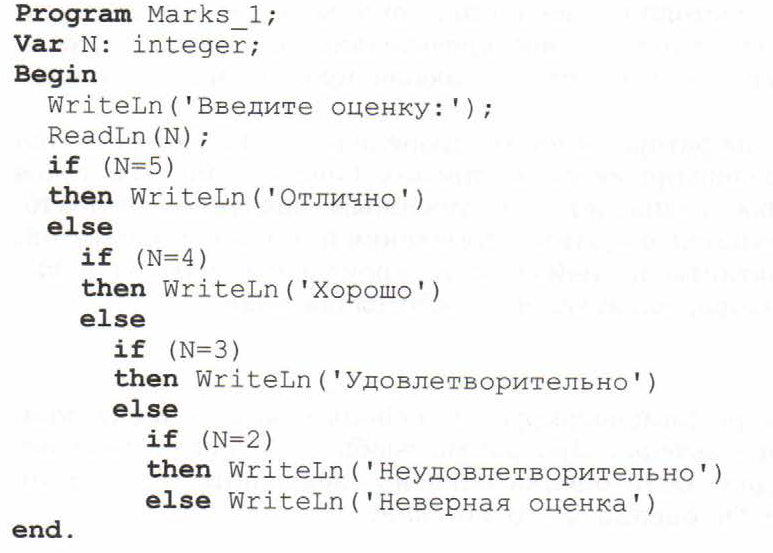 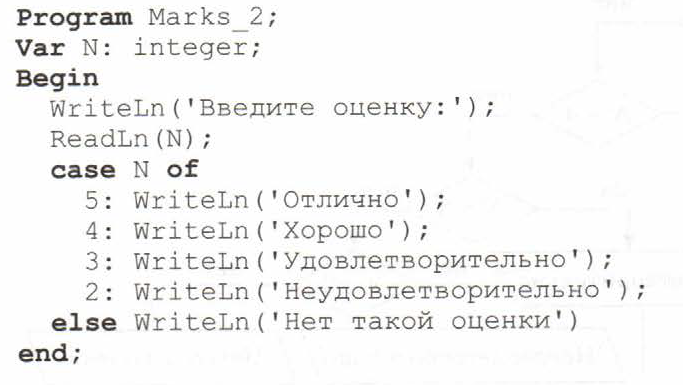 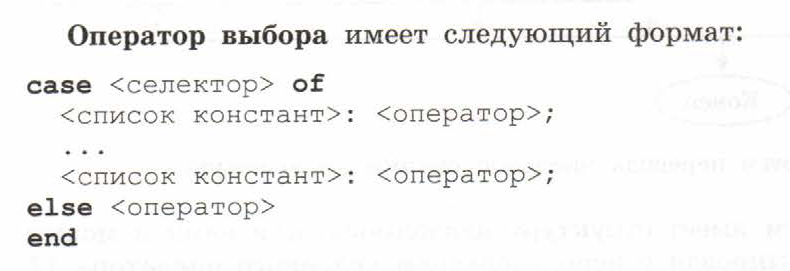 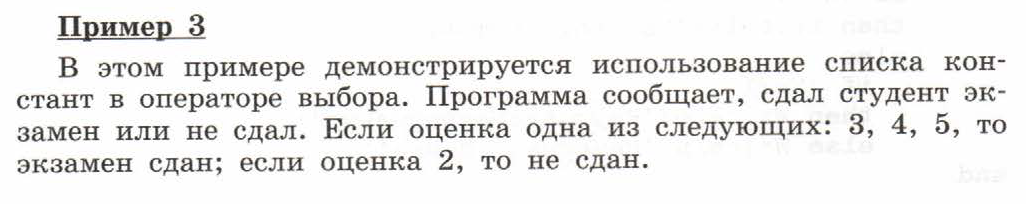 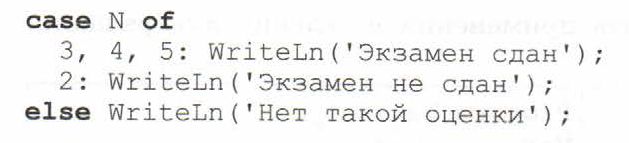 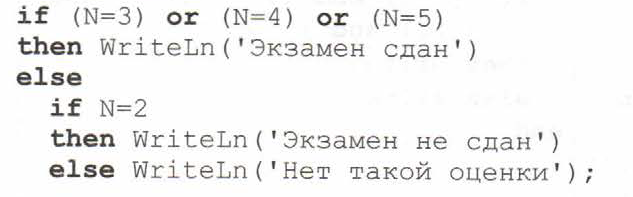 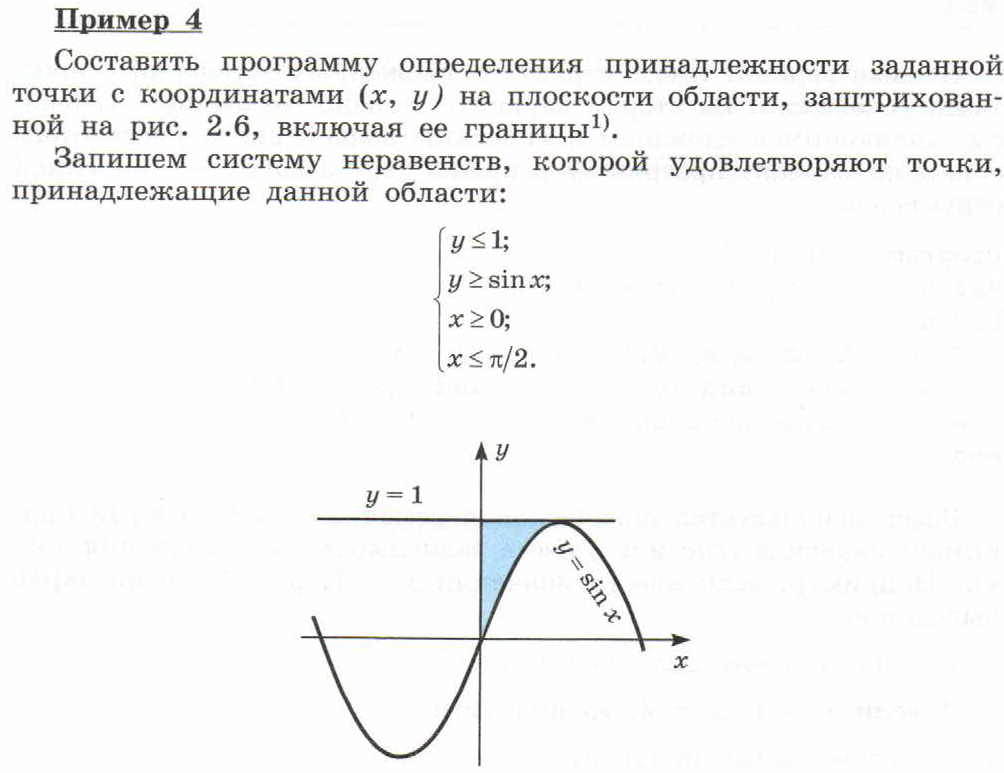 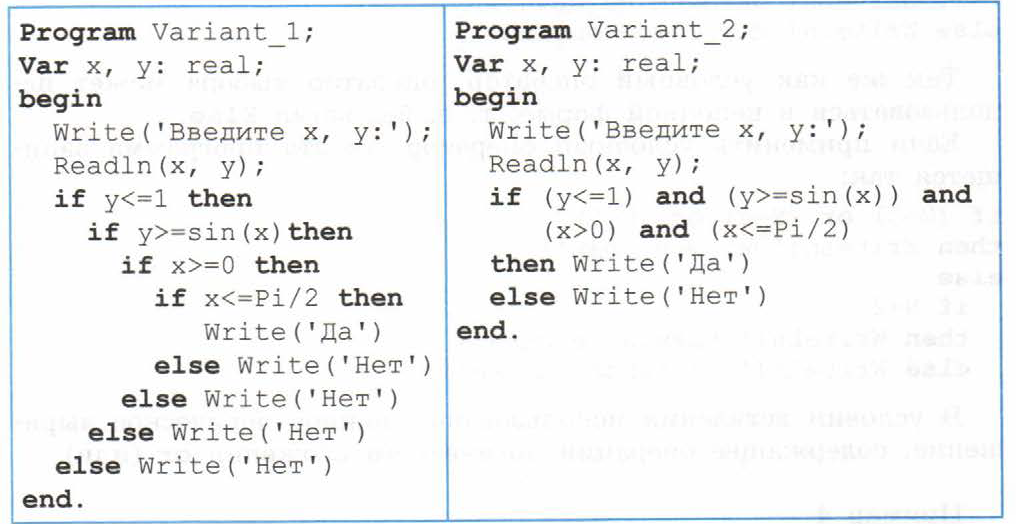 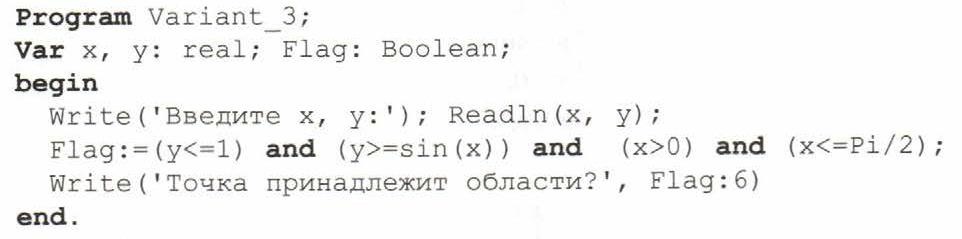 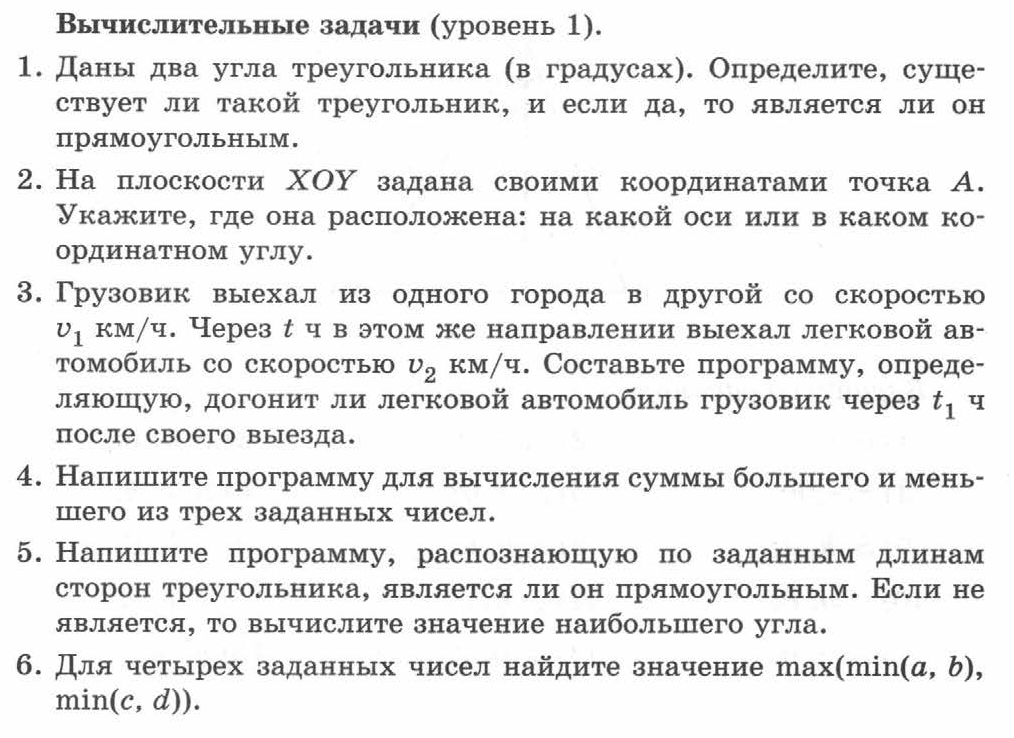